Feb 2021
Bandwidth indication in RTS/CTS in 320 MHz PPDU and Punctured Preambles
Date: 2021-02-27
Authors:
Slide 1
Brian Hart (Cisco Systems)
Feb 2021
Situation
In D0.3, the MAC team poses an “nearly-impossible problem” for the PHY team:
Section 9: “In an RTS/PS-Poll/CF-End/NDPA frame transmitted by an EHT STA in a non-HT duplicate format with bandwidth greater than 160 MHz to another EHT STA, the TBD field in the SERVICE field carries the TXVECTOR parameter CH_BANDWIDTH_IN_NON_HT as in Table 36-1 (TXVECTOR and RXVECTOR parameters) and the TA field is a bandwidth signaling TA” 
Yet there is no clause 17 work to insert such a field
Probably because this is really hard: e.g. the 21/77 SP failed because it didn’t address all concerns
As we use the USIG for 11beR2 and future 802.11 amendments, we will likely define new PPDU bandwidths (etc) that benefit from single-user RTS/CTS protection, and the MAC team will demand more from the PHY team
Since adding new information to RTS/etc frames sent in non-HT PPDUs without affecting NAV setting at legacy STAs is the most constrained problem in 802.11, the PHY team needs to solve the D0.3 puzzle, and do it with future proofing to avoid “genuinely impossible” problems down the road
Need to start this process by asking: what are the R1 requirements, expected and potential  R2 and “Wi-Fi8” requirements?
Slide 2
Brian Hart (Cisco Systems)
Feb 2021
Known and Potential Requirements
R1:
Signal 320 MHz in RTS/PS-Poll/CF-End/NDPA frames sent in non-HT (dup) PPDUs
Static preamble puncturing 
Requirements seem the same as for 320 MHz, but need to consider an unassociated STA sends an unpunctured 80/160 MHz RTS to an AP in a preamble-punctured BSS, and the AP responds with a CTS indicating the punctured subchannels are free but the STA interprets this as that the entire 80/160 MHz bandwidth is free (most concerning for 80/160 MHz in 5 GHz due to legacy).  
Resolvable via MAC rules or by including preamble puncturing information in RTS (and CTS for dynamic BW) (see “Challenge 3” in backup)
R1 or R2 according to perspective* 
*11be cannot avoid supporting features already defined by the 802.11 MAC, unless 11be explicitly deprecates them for 11beR1 and 11beR2 (but different members may have variations on this understanding)
TBD: Dynamic bandwidth (320 MHz bandwidth conveyed in RTS and CTS)
R2:  
TBD: Dynamic preamble puncturing (Signal the preamble puncturing mode in RTS)
TBD: Dynamic preamble puncturing and dynamic bandwidth (Signal the preamble puncturing mode in RTS and CTS)
“Wi-Fi8” (and beyond)
TBD: Signal “640 MHz” (and beyond) in RTS/PS-Poll/CF-End/NDPA frames sent in non-HT (dup) PPDUs
TBD: Dynamic bandwidth and/or dynamic preamble puncturing
Slide 3
Brian Hart (Cisco Systems)
Feb 2021
Why RTS+CTS in Non-HT PPDUs?… They Support Many Desirable Features
Slide 4
Brian Hart (Cisco Systems)
[Speaker Notes: *From discussions, rumours, and rumours of rumours over the years. Some of thense might never have been true or might once have been true (but are no longer true due to firmware upgrades or comprehensive product disposal)]
Feb 2021
But the MAC team has options too:but at higher overhead than the PHY options
320 MHz bandwidths are only defined for 6 GHz where there are only HE STAs 
And HE STAs understand MU-RTS 320 MHz; so no loss of NAV cancellation (if new BW info can be shoehorned into MU-RTS)
Does the MAC team really need bandwidth information in RTS/PS-Poll/CF-End/NDPA frames sent in non-HT PPDUs?
Or can the MAC team just define new rules and new control frames that have room for bandwidth information instead?
MAC protection
For 320 MHz, always use MU-RTS+CTS 
For dynamic preamble puncturing, always MU-RTS+CTS 
But, for 80/160MHz in 5 GHz, 11a/HT/VHT STAs lose NAV cancellation 
For static preamble puncturing: a STA (unassociated or associated) cannot transmit a non-HT dup RTS to a recipient STA without first determining the statically punctured subchannels of the recipient STA (e.g. from the Beacon of the recipient STA’s BSS), and then duplicating the non-HT RTS consistent with the statically punctured subchannels of the recipient STA 
PS-Poll: if used to start a wideband TXOP, define a new MAC control frame with bandwidth information
CF-End: is it sufficient to receive this on a primary channel? (no BW information needed?)
NDPA: is it sufficient to receive the EHT preamble of the NDP?
See “Open Discussion” slide at end
MAC fixes have higher overhead than PHY changes, so let’s find least-worst PHY change
Slide 5
Brian Hart (Cisco Systems)
Feb 2021
Challenge 1 (aka why the 21/77 SP failed)
For non-HT dup, First7BitsOfScramblingSequence does not easily generalize to 320 MHz, let alone TBD 11beR2/“Wi-Fi8” requirements
Although more bits could be stolen from the scrambling sequence, there are not many left (reduces the PAPR robustness)
All scrambling sequences are already allowed, so these stolen bits are already a mix of 0 and 1, so a recipient cannot reliably distinguish VHT/HE signalling from EHT signalling 
Consider the simple example of:
The channel is a fully idle (for simplicity)
An AP receives an RTS 
The scrambling sequence indicates 320 MHz if sent by an EHT STA, or 40 MHz if sent by a VHT/HE STA (for example, following the sample encoding in 20/616r0, slide 5)
Once the TA in the RTS is decoded, the AP has to do a lookup to determine the STA capabilities to interpret the scrambling sequence
SIFS later, the AP sends a 40 MHz or 320 MHz non-HT dup of CTS frames
The lookup is onerous at the AP if it has “500” associated clients; and it precludes unassociated use cases such as protecting a 320 MHz NDPA+NDP 11az TXOP
There are not enough bits in First7BitsOfScramblingSequence for all potential TBD 11beR2/“Wi-Fi8” requirements (e.g. dynamic preamble puncturing would be excluded)
Slide 6
Brian Hart (Cisco Systems)
Feb 2021
Challenge 2 (1/2)
For dynamically preamble punctured PPDUs, if unable to carry preamble puncturing information in non-HT dup, RTS/CTS is unusable
Problem 2a: The RTS sender dynamically preamble-punctures subchannel(s) in S20/S40/S80/S160 due to OBSS but how can the RTS recipient know this?
RTS: CBW80
CBW80 does not tell the RTS recipient to ignore this OBSS subchannel
OBSS
RTS: CBW80
P20
RTS: CBW80
Slide 7
Brian Hart (Cisco Systems)
Feb 2021
Challenge 2 (2/2)
Problem 2b: 
A recipient of a RTS with dynamic preamble puncturing and dynamic bandwidth can only signal the clear P20/P40/P80/P160 MHz in its CTS
Even if a smart RTS recipient can detect this duplicate RTS (with some error rate), it still can’t tell the RTS sender
RTS: CBW80
OBSS
RTS: CBW80
CTS: CBW40
Data
BA
P20
RTS: CBW80
CTS: CBW40
BA
Problem 2c: 
Even if a) the RTS recipient attempts to detect duplicate non-primary RTSs and then sends CTS frames on all RTSed and idle subchannels and b) the CTS recipient attempts to detect duplicate non-primary CTSs, this process is unreliable due to false misses from frequency selectivity (especially for single-antenna devices) and false alarms from OBSS transmissions, and leads to untestable heuristics
… i.e. unpredictable and variable behavior (game of “telephone”), yet RTS+CTS needs to “just work”.
Slide 8
Brian Hart (Cisco Systems)
Feb 2021
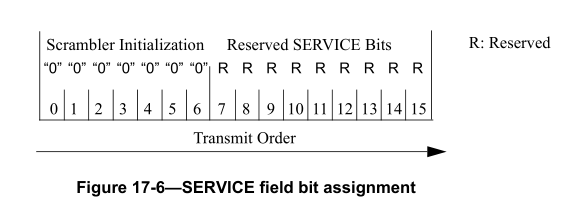 SolutionsOption A: Non-HT Service field?
Assume we can ignore legacy implementations that only continue to process a non-HT PPDU if the last 9b of its Service field are 0s
Perhaps this be true in 6 GHz, but with no good solution for 5 GHz?
For R1 insert 320MHz indication (with room for 6-9b of Preamble Puncturing Info in R2 if needed) in the non-HT PPDU’s Service field
If needed, preamble puncturing could need 33-37 values defined (see backup)
Since no CRC protects this field, also add 3-0b of Parity/CRC
i.e. trade-off between future-proofing and reliability
Note: we expect that this option is precluded by legacy implementations
Slide 9
Brian Hart (Cisco Systems)
Feb 2021
SolutionsOption B: OFDSA of non-HT PPDUs
Change clause 36 to define:
Orthogonal frequency-multiplexed, different non-HT PPDUs 
OFDSA of non-HT PPDUs on DL, OFDSA/“simulcast”-OFDSA of non-HT PPDUs on UL (“SA” = single access)
When an AP transmits RTS to SST clients, need to consider UL OFDMA of non-HT PPDUs (see 20/1583)
Must be mandatory for both TX and RX, for both APs and non-AP STAs
320 MHz via 160 MHz non-HT-dup + 160 MHz non-HT-dup (2 decoding operations for dynamic BW)
If dynamic preamble puncturing is a goal, due to the number of preamble puncturing patterns, this suggests 1 decoding operation per 20 MHz in the primary 80 MHz, and one decoding operation per 40 MHz in the remaining PPDU bandwidth (so 320 MHz implies 10 decoding operations).
Note: this is a new requirement on non-AP STAs, and may be unacceptable (certainly for dynamic preamble puncturing)
BA
RTS: CBW20
CTS: CBW20
Data
OBSS
RTS: CBW40
CTS: CBW40
Data
BA
P20
RTS: CBW40
CTS: CBW40
BA
Slide 10
Brian Hart (Cisco Systems)
Feb 2021
SolutionsOption C1: Uncoded Pad bits with Tail
RTS, CF-End and PS-Poll are 20 octets; CTS is 14 octets
When transmitted in a non-HT PPDU, the number of uncoded Pad bits is always at least 10 bits (and assume NDPA can be padded to ensure this) 
Can fit 3 bits of BW indication, (odd) Parity bit and a 6-bit Tail into 10 pad bits
Akin to HESIGB
No room for dynamic preamble puncturing
Two ways to insert the new fields into the uncoded Pad field:
Before the scrambler (for PAPR robustness; and use odd parity so it is non-zero by design to indicate the presence of the new fields)
After the scrambler
Sample encoding
Scrambling sequence indicates 20-80MHz: nothing inserted
Scrambling sequence indicates 160MHz and means 160MHz: ?
Scrambling sequence indicates 160MHz but doesn’t mean it: 
Insert new fields, where the 3-bit BW field is
0: BW = 320 MHz
1-7: Reserved (for future amendments)
Data bits
Append Tail, Pad
Scramble
Overwrite Pad with BW Info
Overwrite Tail x2 with zeros
Encode + Puncture
Interleave
Slide 11
Brian Hart (Cisco Systems)
Feb 2021
SolutionsOption C2: Uncoded Pad bits sans Tail
Like Option C1, the number of uncoded Pad bits is always at least 10 bits
Here we use more of them to carry data, enough so it is possible to carry preamble puncturing information as well as BW
Two ways to insert the new fields into the uncoded Pad field:
Before the scrambler (for PAPR robustness; and non-zero by design to indicate the presence of the new fields)
After the scrambler (for simpler decoding; also allocate 1b to indicate the presence of the new fields) 
Note: oftentimes later data bits get fewer coded bits
i.e., whenever nPad ≤ 10 + nTail; e.g., 6, 12 Mbps are bad, 54 Mbps is good
Sample contents: B0 = !ScrambledPad at this bit position; B1-7 = BW+PreamblePunc Info with values 0 (320M) defined in R1 and 1-36 available for preamble puncturing in R2 if needed, and the rest reserved for future amendments; B8 =parity, B9 = reserved for future use. 
BTW, conceptually an optimal EHT receiver processes the L = min(10+nTail,nPad)/R ≤ 32 LLRs after the Tail field like an unstructured block code. For each of the allowed sequences, calculate an inner product between the length-L LLR vector and each of the allowed pre-calculated codeword vectors (entries are ±1); then pick the sequence with the maximum inner product.
Oftentimes later bits are less reliable
Data bits
Append Tail, Pad
Overwrite Pad with BW+PreaPunc Info
Scramble
Overwrite Tail with zeros
Encode + Puncture
Interleave
Slide 12
Brian Hart (Cisco Systems)
Feb 2021
SolutionOption D: Coded Pad bits
If we disallow 9, 18 and 36 Mbps CTS before 320 MHz and/or preamble punctured PPDUs, then at least 20 coded bits are available from the coded Pad field
If we redefine these coded bits as data bits then they lack coding gain (and a checksum)
Two ways to insert the new fields into the coded Pad field: 
XOR the coded Pad field with the new fields (for PAPR robustness; and non-zero by design to indicate the presence of the new fields)
Overwrite the coded Pad field (at the cost of PAPR robustness; also need to allocate 1b to indicate the presence of the new fields)
Sample contents:
7b for Bandwidth and Puncturing Information 
With 1 value defined in R1 (320M), 37 values available for dynamic preamble puncturing if needed and the rest reserved for future amendments
… and the values starting at 1 so these new fields are never all-zeros
1b for future proofing
2b CRC
Either BCC r1/2 encoded with tail biting, simple repetition or block code
Many other trade-offs between data, error detection coding and error correction coding are possible.
Data bits
Append Tail, Pad
Scramble
Encode + Puncture
Overwrite Tail with zeros
XOR (or overwrite) with (scrambled) BW+Punc Info
Interleave
Slide 13
Brian Hart (Cisco Systems)
[Speaker Notes: #Worked example
CTS at 36 Mbps.
16+8*14+6 = 134 Service + data + Tail bits. 
nDbps = 48*4*3/4 = 144 data bits.
There are 144-134 = 10 uncoded pad bits. 
The Data field comprises a single OFDM symbol. 
The first 134 bits are r1/2 coded to 268 codedUnpunctured bits (and these end in the all-zeros state due to the Tail field).
The final 10 uncoded Pad are r1/2 coded to 20 codedUnpunctured bits.
36 Mbps is r3/4 where the puncturing pattern has period 6 codedUnpunctured bits, and 4 coded bits survive per pattern.
268/6 = 44 remainder 4. The r3/4 puncturing pattern is YYYnnY so 44*4 + 3 = 179 coded bits survive puncturing.
For the pad field, its codedUnpunctured bits are organized as  2 + 3*6 bits, so 1 + 3*4 = 13 bits coded bits survive puncturing. 
Checking: 179 + 13 = 192 coded bits which equals 48*4 as expected.]
Feb 2021
Open Discussion
What is the least worst PHY option:
Option A: Non-HT Service field (Risks from legacy) 
Option B: OFDSA of non-HT PPDUs (320 via 160+160 may be OK; dynamic preamble puncturing is surely too onerous to non-AP STAs)
Option C1: Uncoded Pad bits with Tail (Enough bits for BW information, but not dynamic preamble puncturing)
Option C2: Uncoded Pad bits sans Tail (Later bits get less coding gain whenever only 10 Pad bits)
Option D: Coded Pad bits
… or
Option E: Another PHY proposal …?
Given the least worst option above, double check if MAC team really needs a 320M BW indication in RTS/PS-Poll/CF-End/NDPA frames from PHY 
Or can live with new(ish) control frames such as MU-RTS, PS-Poll-with-BW, etc
Some of these options are HW impacting for some R1 implementations, so we should close on this topic fairly quickly
Slide 14
Brian Hart (Cisco Systems)
Feb 2021
Backup
Slide 15
Brian Hart (Cisco Systems)
Feb 2021
References
21/77, Yunbo/Huawei, signal 320M via B3/5/6 of the scrambling sequence
SP failed
21/60, Yunbo/Huawei, modified MU-RTS format (punc info in Common Info field)
20/1583, Jarkko/Apple, RTS/CTS for SST (optional RX of OFDMA of non-HT)
20/1281, Kaiying/MDK
Adopted into D0.3
20/616, Yunbo/Huawei, signal 240/320M via B3/5/6 of the scrambling sequence
SP to use scrambling seq passed; SP for a particular encoding failed
20/62, Liwen/NXP, either define enhancedRTS, enhancedCTS or evolve NDPA/Trigger frame
19/2125, Yongho/MDK, define ehtRTS, ehtCTS
SP to use MU-RTS/RTS/CTS on non-punctured 20M subchannels passed
Slide 16
Brian Hart (Cisco Systems)
Feb 2021
Challenge 3
Even if preamble puncturing is static, if an unassociated STA sends an unpunctured 80/160 MHz RTS to an AP in a preamble-punctured BSS, and the AP responds with a CTS indicating the punctured subchannels are free then the STA will interpret this as the entire 80/160 MHz bandwidth being idle (affects 80/160 MHz in 5 GHz).
Options:
PHY: RTS and CTS include preamble puncturing information.
MAC: Require that unassoc STAs do not transmit wider than 20MHz to another STA without first ascertaining that STA’s static preamble puncturing status; and then transmit a non-HT dup RTS to the STA consistent with that STA’s  preamble puncturing
CTS: CBW80
Data
BA?
RTS: CBW80
Persistent interferer causes AP to statically disable this subchannel
RTS: CBW80
CTS: CBW80
BA?
RTS: CBW80
CTS: CBW80
BA?
P20
RTS: CBW80
AP alerts BSS; CBW80 is used intra-BSS to signal the 3 unpunctured subchannels within 80 MHz
Unassoc STA sends 80 MHz non-HT dup RTS to AP
AP assumes the RTS arises within its BSS (so didn’t include a dup on the disabled subchannel) and so the AP responds with a punctured CTS
Unassoc STA interprets CBW80 as that the entire 80 MHz is available, so transmits on the disabled subchannel!
Slide 17
Brian Hart (Cisco Systems)
Feb 2021
Challenge 4 (Relates to work in 20/1583 but orthogonal to most of this presentation)
For an MU-RTS + “simulcast” CTS exchange, physics severely constrains how bandwidth information can be solicited from MU-RTS recipients:
Fundamentally, multiple responders to MU-RTS transmitting on the same 20 MHz must not signal different information (specifically, PPDU bandwidth / preamble puncturing information)
Options:
If the RTS sender monitors P20 only …
Just one responder, or
Responders only transmit CTS (on whatever subchannels) if all subchannels indicated by the RTS are idle (i.e. static case, with full bandwidth sensing so ill-suited to SST)
If the RTS sender can separately receive the non-HT CTSs sent on each max(RU size, 20 MHz) as if it was one part of collective UL OFDMA of non-HT …
Just zero or one responder per 20 MHz, or
Responders detect their subchannels are idle (which may be less than the dup RTS bandwidth) and spoof that all the 20 MHz subchannels of the dup RTS are idle in their CTS transmissions (e.g. for the SST use case)
Slide 18
Brian Hart (Cisco Systems)
Feb 2021
Background (1/2)
RTS+CTS sent in non-HT PPDU format provides maximum protection
Understood by all 11a/g STAs onwards
Also RTS+CTS uniquely offers the NAV cancellation feature at all third-party STAs
RTS + no CTS + no Data frame  cancel the NAV set by the RTS
MU-RTS offers equal protection at 6 GHz since HE STAs only (but higher overheads)
A non-HT dup PPDU does not natively signal its own duplicated, punctured bandwidth
VHT added a static/dynamic bandwidth mode:
Static bandwidth: if all the RTS subchannels are clear at an intended recipient, the recipient sends CTS over all the subchannels; and otherwise sends nothing
Dynamic bandwidth: if some of the RTS subchannels overlapping P20 are clear at an intended recipient, considering the allowed bandwidths of P20/P40/P80/160, the recipient sends a duplicated CTS over the widest allowed bandwidth; and otherwise sends nothing
i.e. a) in both cases, the RTS recipient needs to know on which channels the RTS is duplicated, b) in the dynamic case, the CTS recipient needs to know on which channels the CTS is duplicated
Slide 19
Brian Hart (Cisco Systems)
Feb 2021
Background (2/2)
Various legacy implementations may have checked frame type/subtype fields, RTS fields, CTS fields, the Reserved bit in the LSIG and/or the zero bits in a non-HT PPDU’s Service field to reduce the likelihood of interpreting noise / interference as a valid non-HT PPDU
Even if not an intended recipient of an RTS or CTS, if third party STAs stop processing the RTS or CTS, then their NAV doesn’t get set which defeats the purpose of RTS+CTS/CTS2self
Clause 17 defines the Pad bits as scrambled zeros. 
HE implementations must follow clause 17 exactly for CTS after MU-RTS
Accordingly VHT used:
The First7BitsOfScramblingSequence to carry 2b of bandwidth information and 1b of static/dynamic indication, and
The I/G bit in the TA in the RTS to indicate that the First7BitsOfScramblingSequence carries these bandwidth-related indications
This protocol was not updated by HE, given no new bandwidths were defined
Preamble puncturing was new, but this feature was added late and remained optional
Slide 20
Brian Hart (Cisco Systems)
Feb 2021
Preamble Puncturing Modes
If needed, dynamic preamble puncturing signaling requires 6b minimum:
And 11be should leave room for future amendments
Slide 21
Brian Hart (Cisco Systems)